Medical Laboratory Scientist (MLS)
Who are we?
512-bed, nonprofit Medical Center located in Torrance, CA 
# 1 Hospital in the South Bay
# 5 in Los Angeles 
# 11 in California 
90,000 ED visits annually
Department of Pathology and Clinical Lab
Approximately 200 employees (5 Pathologists, 8 Managers )
12 million tests Annually
8 outreach draw stations
Blood Donor Facility
First Leading Lab in the Nations
Six-Sigma VP Certification
Accredited by JC  and AABB
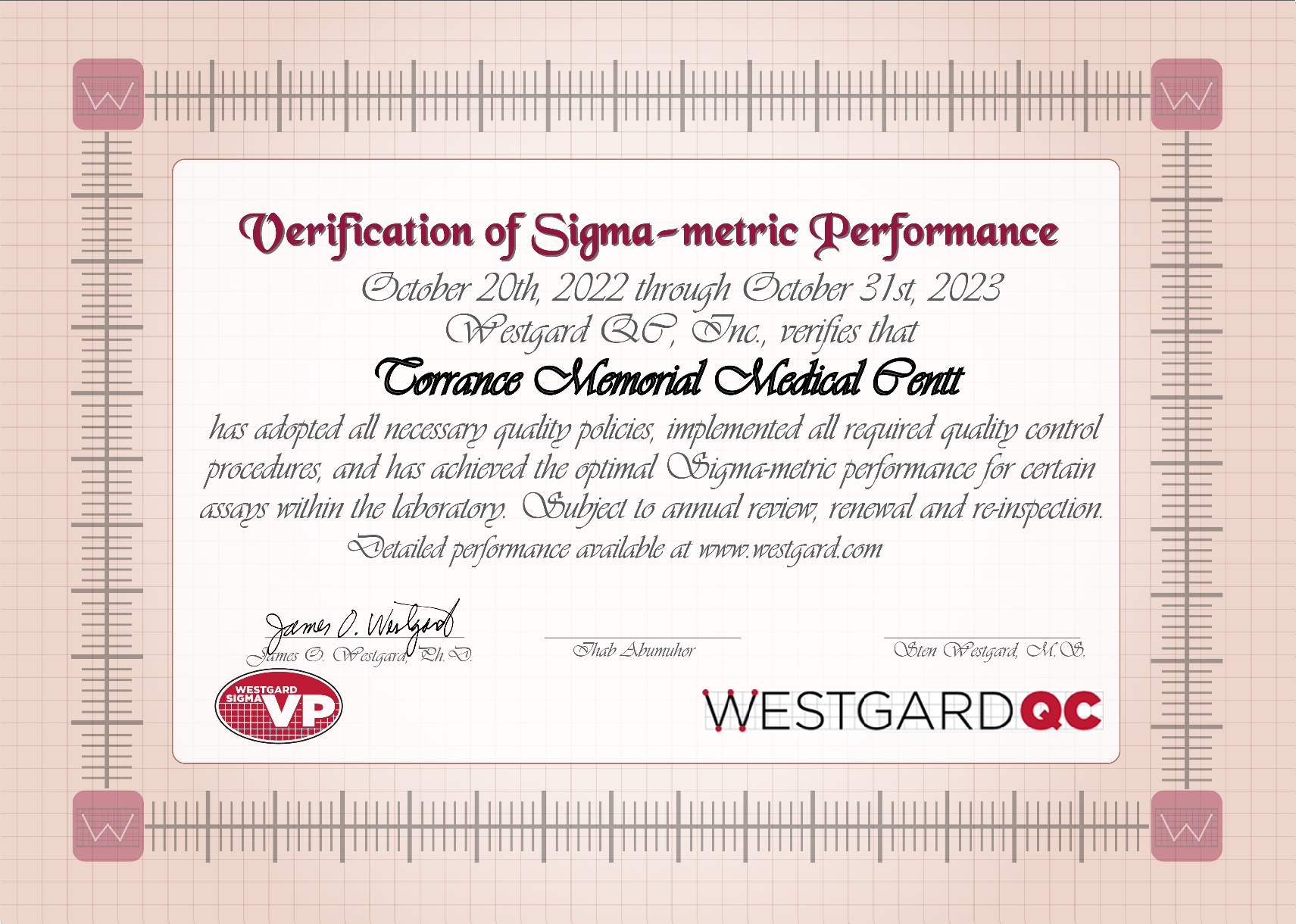 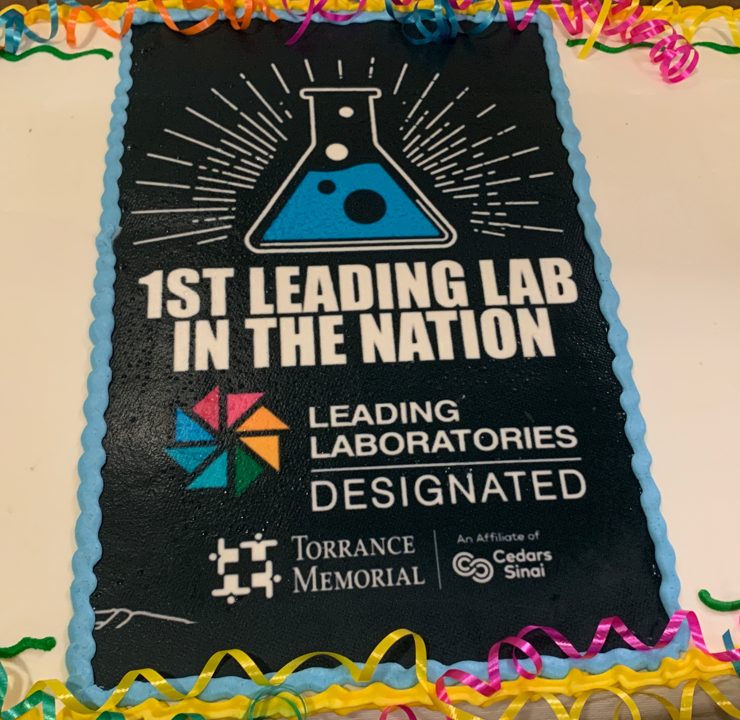 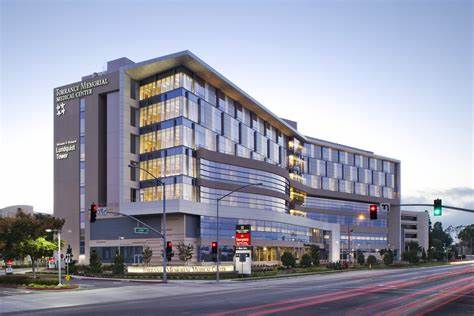 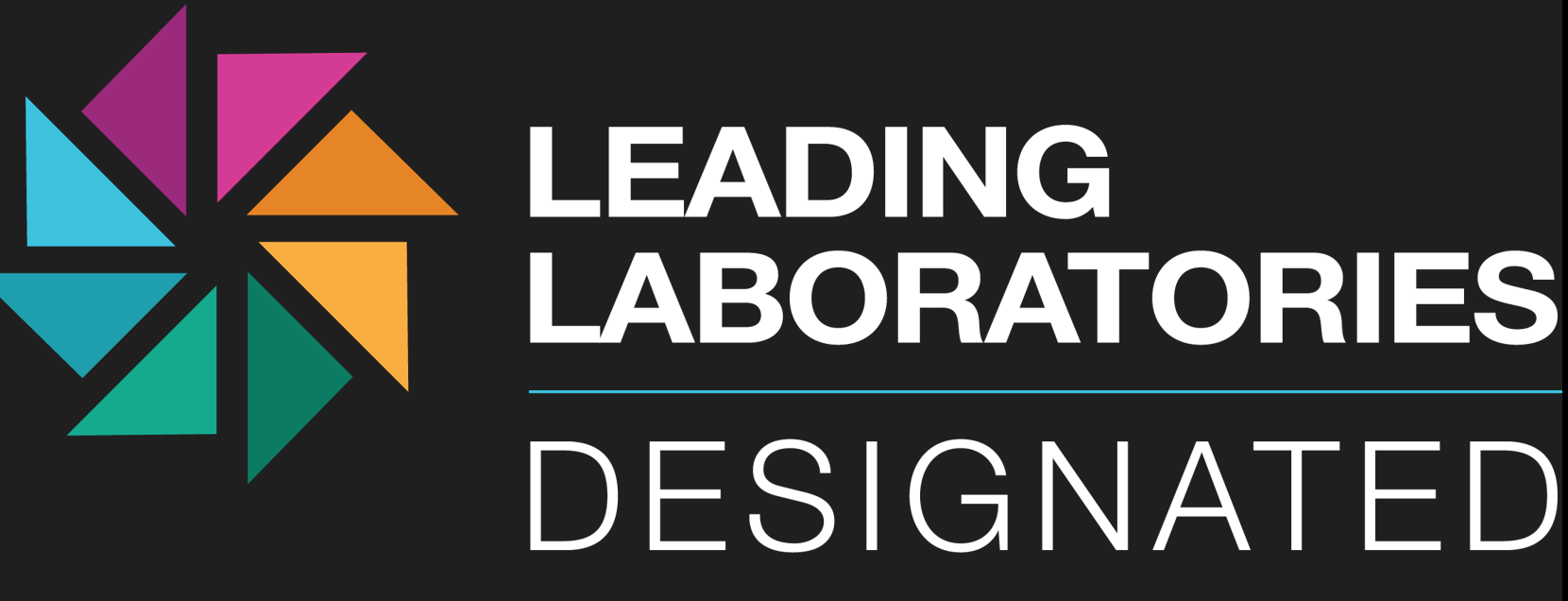 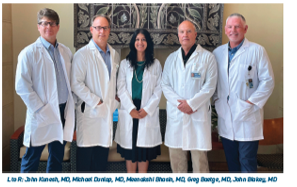 Department of Pathology and Clinical Laboratory
It is estimated that 70 - 80% of all physician decisions are based on laboratory tests performed by the Medical Laboratory Scientist (MLS).   In fact, two-thirds of a patient’s medical records are laboratory tests.
Did You Know?
There is currently a shortage of the MLS in the U.S.  The American Society of Clinical Pathologists Board of Registry found vacancy rates for the MLS at between 16-20% by 2024 depending on the job type and location.
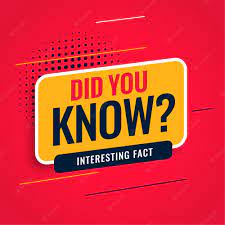 National Shortages
Currently there is a national shortage
of properly trained  medical laboratory personnel.

There are many opportunities in this
exciting and fulfilling career

Average starting Salary in Los Angeles 100 K Annually
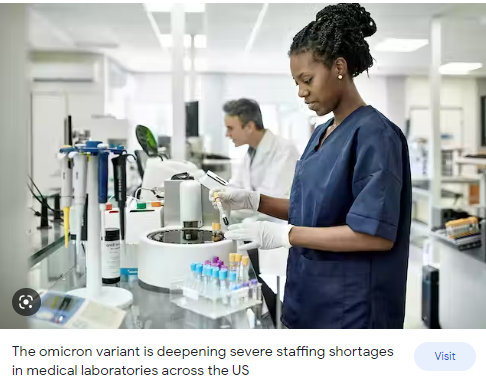 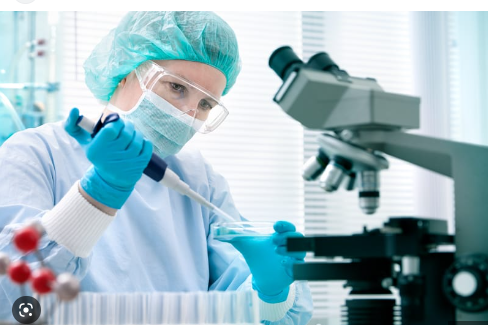 Clinical Laboratory News
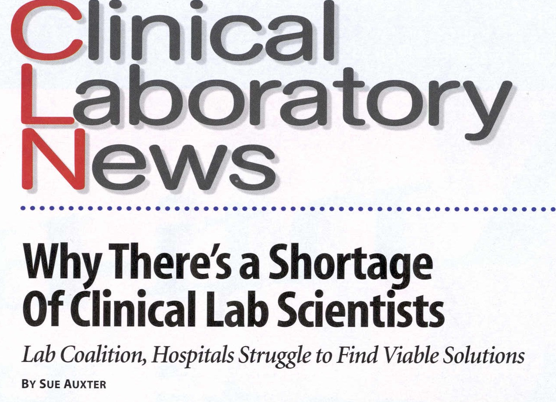 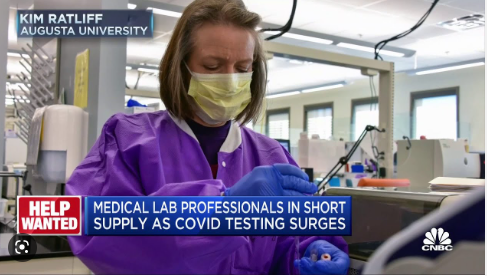 Summary & Conclusions
“Overall, the wages for all medical laboratory positions are on
the upswing. The percentage median wage increases are
collectively greater than in any other time in the 12-year
comparison period. Vacancy rates are concurrently continuing
to accelerate for 8 of the 10 positions. Difficulty in filling shifts, 
coupled with more staff turnover, presents a challenge for 
laboratory directors and managers.”
Bureau of Labor Statistics
53,000 new jobs
40,000 vacancies
93,000 positions to be filled
9,000 openings per year
4,990 graduates/year
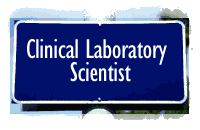 Listen! Would you like to know…
How you can help doctors diagnose and treat disease?

How you can have an exciting and  rewarding career helping others? 

How you can join a growing field with flexibility and job security?
A career in the medical laboratory is your answer!
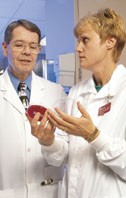 Medical Laboratory Science is a dynamic, exciting profession that continually changes as new
medical knowledge and medical technologies  are discovered.
Let’s Talk….
Positions are now available in the medical laboratory !!

Education, preparation and training:
a look at a typical medical  laboratory
Career path and options.
MLS
The Medical Laboratory Scientist  (MLS)..
Also known as a Medical Technologist …or Clinical Laboratory Science
Needs a Four year Bachelor of Science Degree. 
Works in all areas of the medical laboratory:
          Microbiology
          Blood banking and transfusion medicine
          Clinical chemistry
          Hematology  
          Molecular diagnostics
 Uses microscopes, electronic/robotic equipment and instruments, and  computers.
Must provide accurate and reliable results to doctors.
Why Choose to Become a Medical Laboratory Scientist …?
Laboratory tests are extremely valuable 
Contribute up to 80% of all medical decisions made                                                                              by doctors
Modern medicine could not function without    laboratory test results.
Demand for laboratory professionals has exceeded the supply to date nationally !!!!!!
Education, Training, Preparation
High School: Solid skills in Math and Sciences; successful College: completion of  Basic Health Science courses in chemistry, biology, computer Science, & math. (A,B, and + grades may be acceptable)

Cal State Dominguez Hills (CSUDH) and Cal State LA program: Combo of classes and clinical training.
      2 years general studies and science courses,
      2 years in the MLS program
      1 year internship in an
           actual hospital laboratory !
Education, Training, Preparationcont...
“Real life” training directly prepares you for the job.

 National Certification Exam is available though the American Society of Clinical Pathologists (ASCP) Board of Certification (BOC)
 You are permitted to use these initials after your 
  name:  MLS(BOC)
State Licensure may be required
Masters Degree in Specialties

Many graduates continue on to graduate or professional ( medical, dental, physician assistant) schools
Do You Have What it Takes?
Problem solvers

Enjoy challenge and high levels of responsibility
Enjoy working in laboratories

Focus on accuracy and reliability
 
Perform many tasks at the same time

High standards and demand quality

Commitment to help others
Typical Open Laboratory Configuration
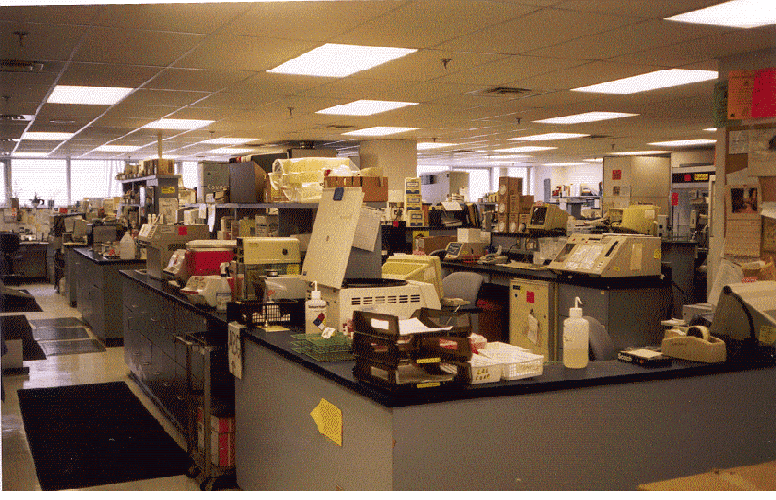 Organization of the Medical Laboratory
Typical (Discipline-Specific)
     Microbiology
      Blood Banking & Transfusion Medicine
      Clinical Chemistry
      Hematology/Coagulation
      Immunology
     Urinalysis
     Point of Care Testing
     Molecular diagnostics and Esoteric Testing
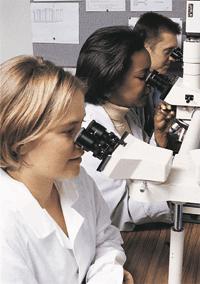 MICROBIOLOGY is:
Bacteriology, mycology, parasitology, virology
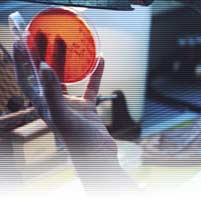 Bacteriology
Parasitology
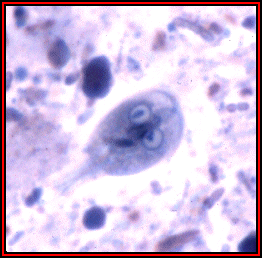 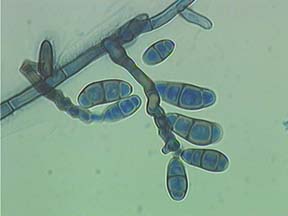 Mycology
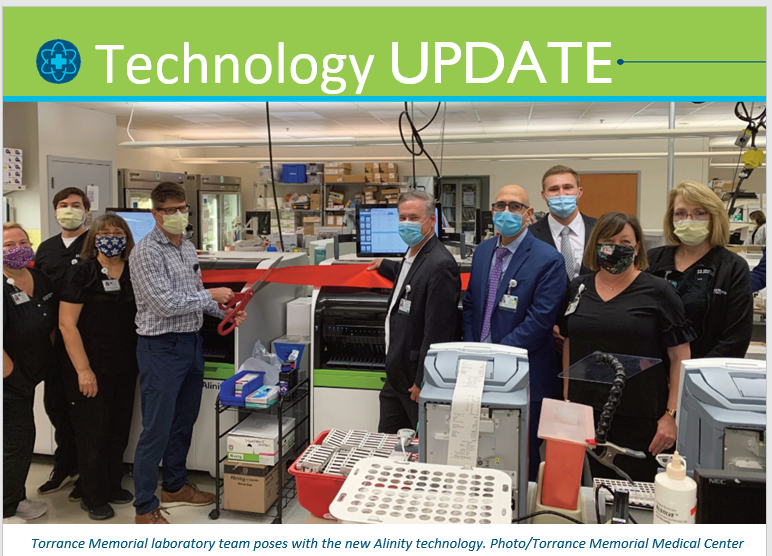 Clinical Chemistry
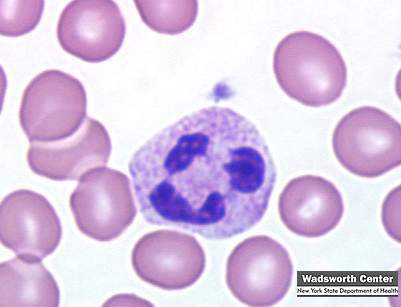 Hematology
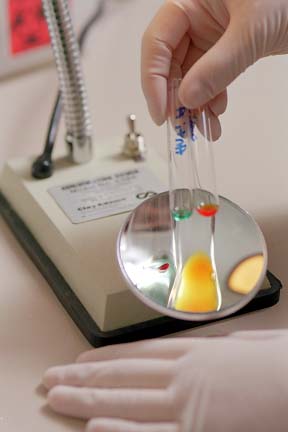 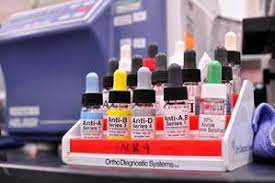 Blood Bank
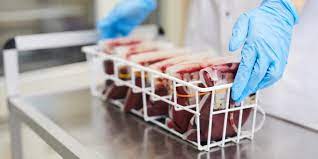 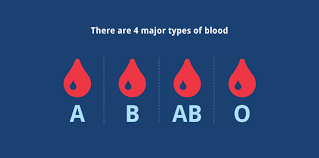 ……. a challenging, rewarding, way to help people.
Finally...
Though we are behind the scenes….
We are the Heroes of the Health Care Team
Solving Today’s Medical Mysteries.
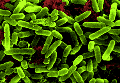